Anti Spoofing. Reboot.
Alexander Azimov <aa@qrator.net>
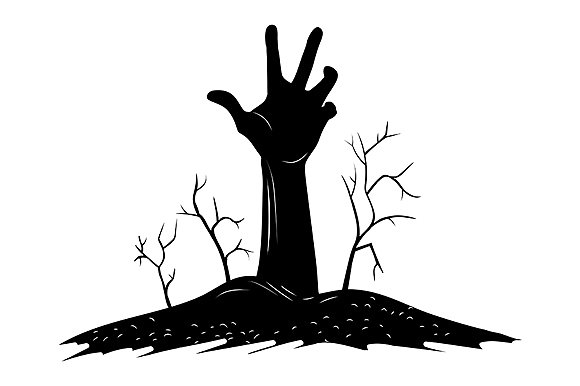 IP Spoofing
Attacks on TCP stack;
TCP floods (SYN, ACK,…);
Reflection Attacks;
Amplification Attacks.
DDoS Amplifiers
Source: Qrator Labs annual report 2017
BCP84: uRPF
https://tools.ietf.org/html/bcp84
Strict mode;
Feasible mode;
Loose mode.
Strict Mode
Ingress Traffic
Egress Traffic
Provider C
178.248.232.0/24
Provider A
Provider B
178.248.232.0/24
178.248.232.0/24
Customer
Rule: incoming interface = interface for the best route for SRC_IP
Loose Mode
Ingress Traffic
Egress Traffic
Provider C
178.248.232.0/24
Provider A
Provider B
178.248.232.0/24
178.248.232.0/24
Customer
Rule: there is a route for SRC_IP
Feasible Mode
Ingress Traffic
Egress Traffic
Provider C
178.248.232.0/24
Provider A
Provider B
178.248.232.0/24
178.248.232.0/24
Customer
Rule: incoming interface = interface for the best route for SRC_IP
Feasible Mode
Ingress Traffic
Egress Traffic
Provider C
178.248.232.0/24
Provider A
Provider B
178.248.232.0/24
Customer
Rule: incoming interface = interface for the best route for SRC_IP
Problem Statement
A distance-vector protocol isn't the best way to propagate availability information.
Option №1: New SAFI
GRACEFUL_SHUTDOWN
Ingress Traffic
Egress Traffic
Provider C
178.248.232.0/24
178.248.232.0/24
Provider A
Provider B
178.248.232.0/24
GRACEFUL_SHUTDOWN
178.248.232.0/24
Customer
A new transit well-known community that sets LOCAL_PREF to 0.
GRACEFUL_SHUTDOWN
Ingress Traffic
Egress Traffic
Provider C
178.248.232.0/24
178.248.232.0/24
GRACEFUL_SHUTDOWN
Provider A
Provider B
178.248.232.0/24
GRACEFUL_SHUTDOWN
178.248.232.0/24
Customer
A new transit well-known community that sets LOCAL_PREF to 0.
GRACEFUL_SHUTDOWN
Ingress Traffic
Egress Traffic
Provider C
178.248.232.0/24
178.248.232.0/24
GRACEFUL_SHUTDOWN
Provider A
Provider B
178.248.232.0/24
GRACEFUL_SHUTDOWN
178.248.232.0/24
Customer
A new transit well-known community that sets LOCAL_PREF to 0.
Feasible Mode + Hacking
Ingress Traffic
Egress Traffic
Provider C
178.248.232.0/24
Provider A
Provider B
OK
178.248.232.0/24
GRACEFUL_SHUTODWN
NO-EXPORT
178.248.232.0/24
Customer
Works only for stub ASNs. 
But it’s more than 85% of entire Internet!
Option 2: Hacking
GRACEFUL_SHTUTDOWN + NO-EXPORT communities can be used as informational message for directly connected peers.

Positive:
We do not need to change specification;
We do not need to ship new software;
We solve problem for majority of ISPs;

Negative:
A lot of work with customers is required;
Option 3: Do Nothing.
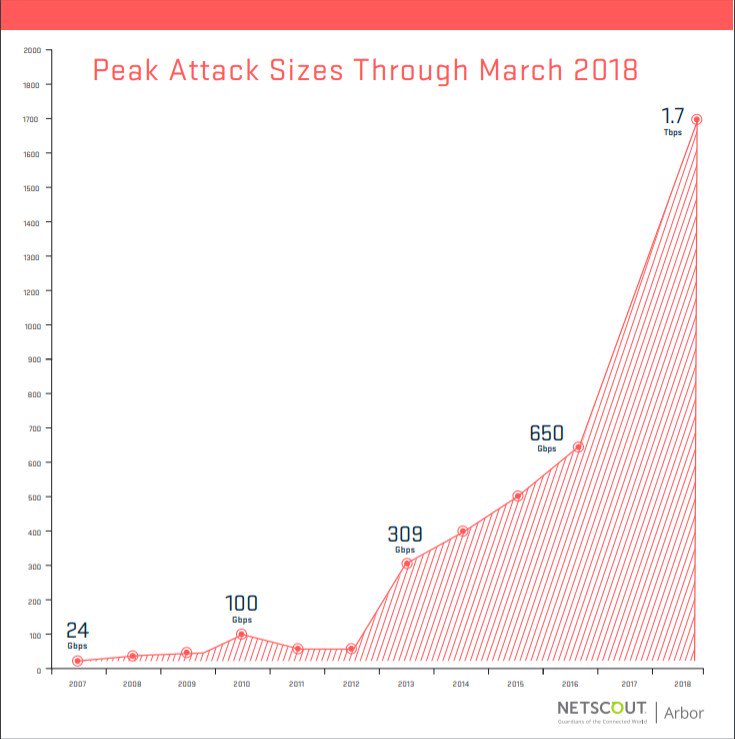 But are you prepared?
http://etc.ch/kfR6/
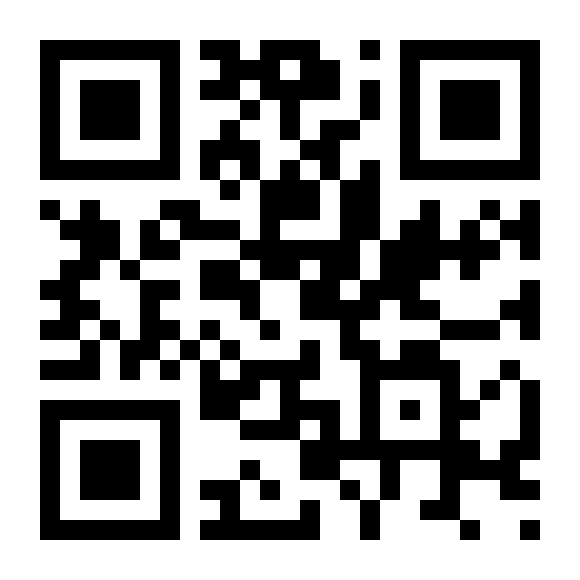